Муниципальное бюджетное дошкольное образовательное учреждение
«Каргасокский детский сад №3»









Фото-отчёт
Игры с гласными звуками
Подготовительная к школе группа
Учитель-логопед:
Типсина Н.М.




с. Каргасок – 2024г.
[Speaker Notes: Муниципальное бюджетное дошкольное образовательное учреждение
«Каргасокский д/с №3»]
Цель: развитие и совершенствование фонематических процессов на основе гласных звуков в игре.
Задачи:
закрепить в речи правильное произношение гласных звуков, а, у, и, о;
упражнять в определении гласный звук в начале слова;
развивать фонематическое восприятие и фонематический слух;
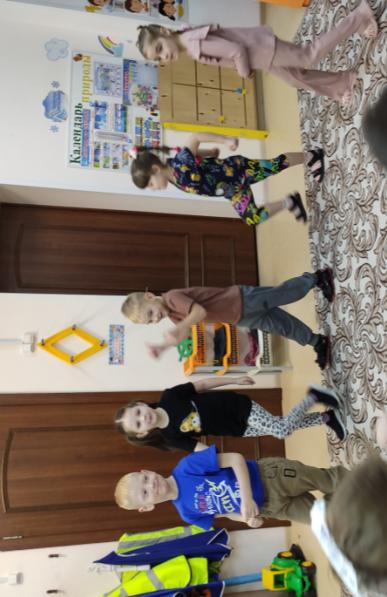 Назови слово на заданный звук: а, о, у, и.
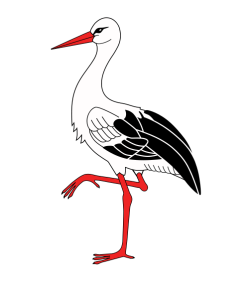 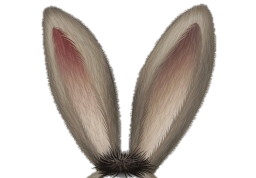 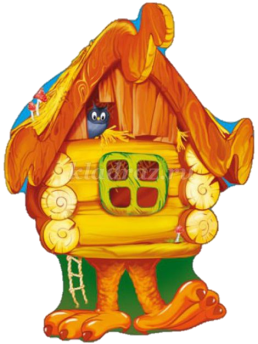 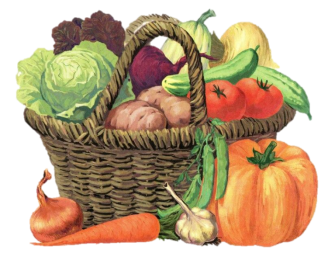 [Speaker Notes: А]
4-й лишний
Определи первый звук в словах и узнаешь какая картинка лишняя.
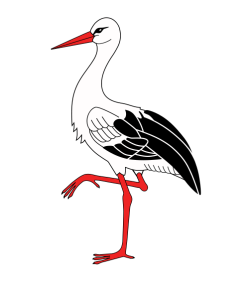 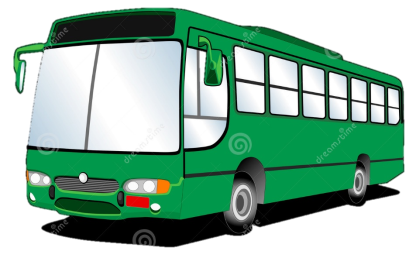 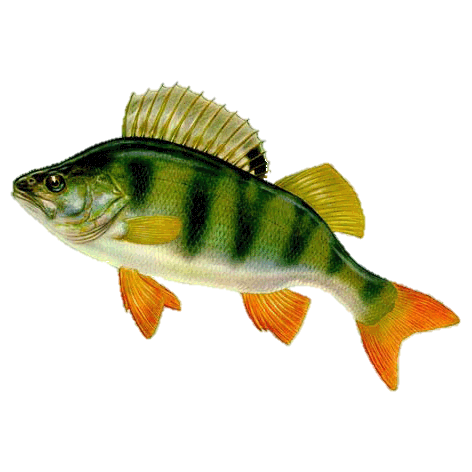 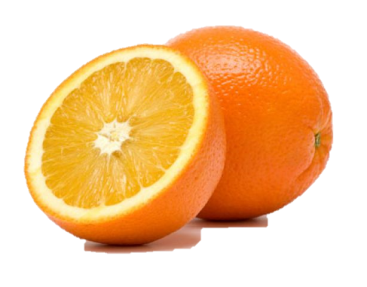 [Speaker Notes: А]
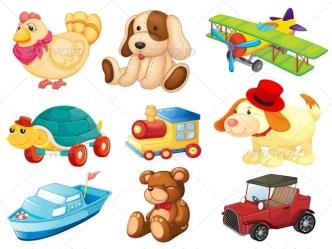 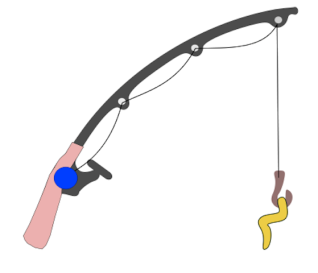 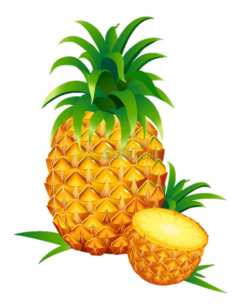 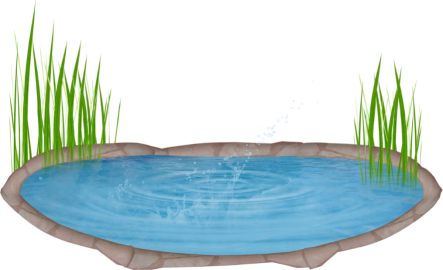 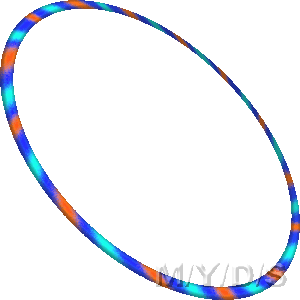 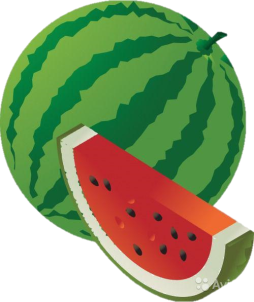 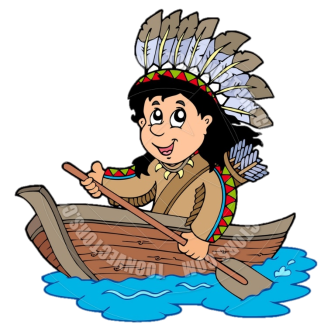 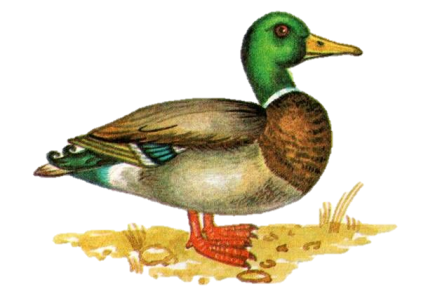 Игровая полянка
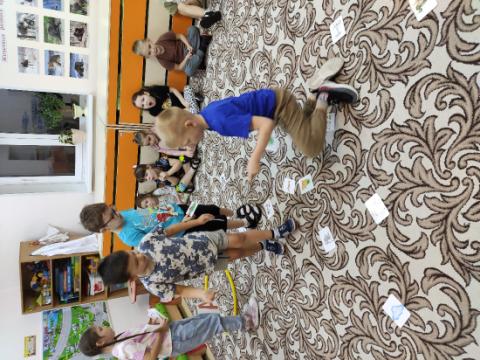 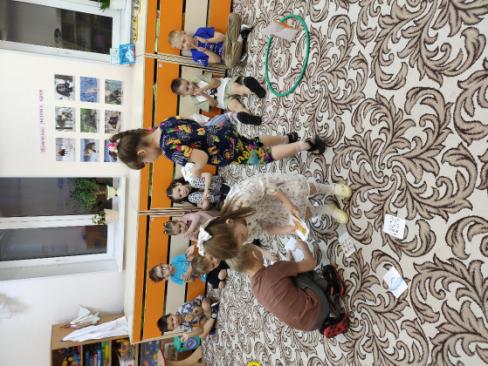 [Speaker Notes: Назови первый звук в словах и узнаешь какая картинка лишняя.]
Домики гласных
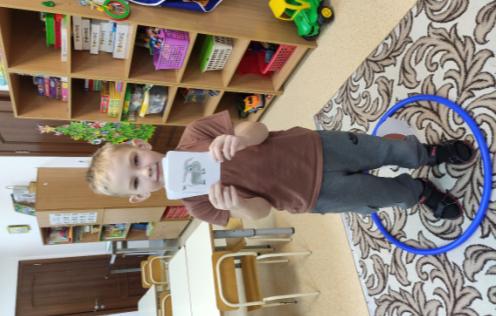 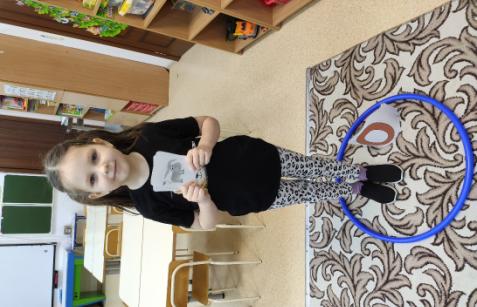 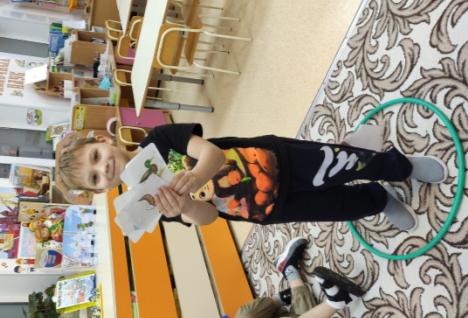 [Speaker Notes: Назови первый звук в словах и узнаешь какая картинка лишняя.]
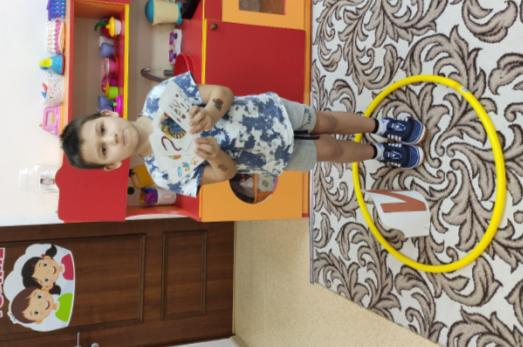 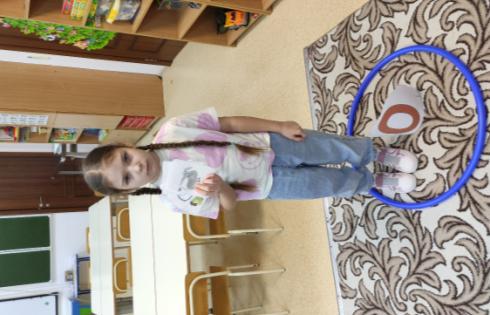 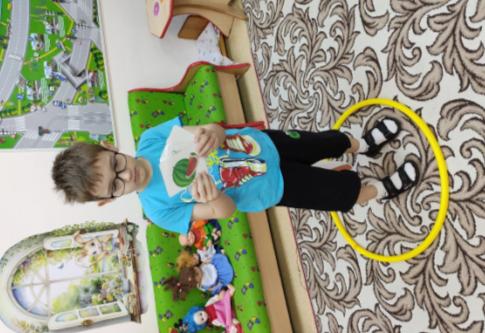 [Speaker Notes: Назови первый звук в словах и узнаешь какая картинка лишняя.]
Массаж с гласными
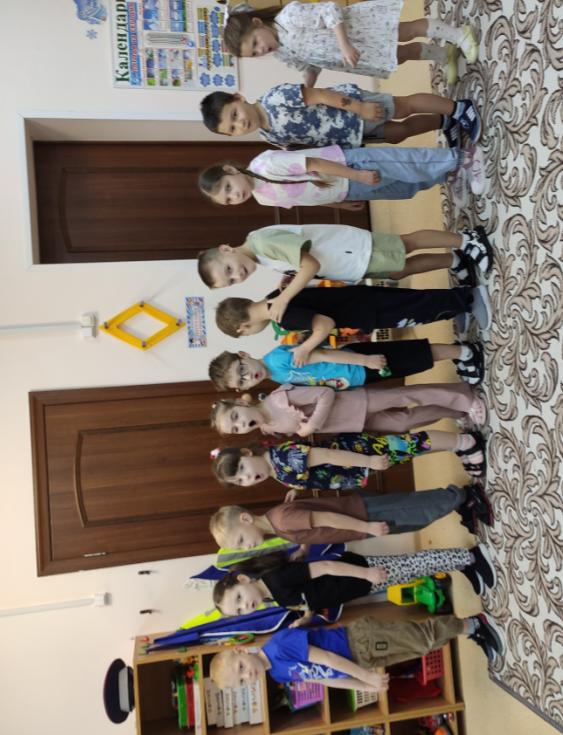 [Speaker Notes: Назови первый звук в словах и узнаешь какая картинка лишняя.]